Chronic Obstructive Pulmonary Disease (COPD)
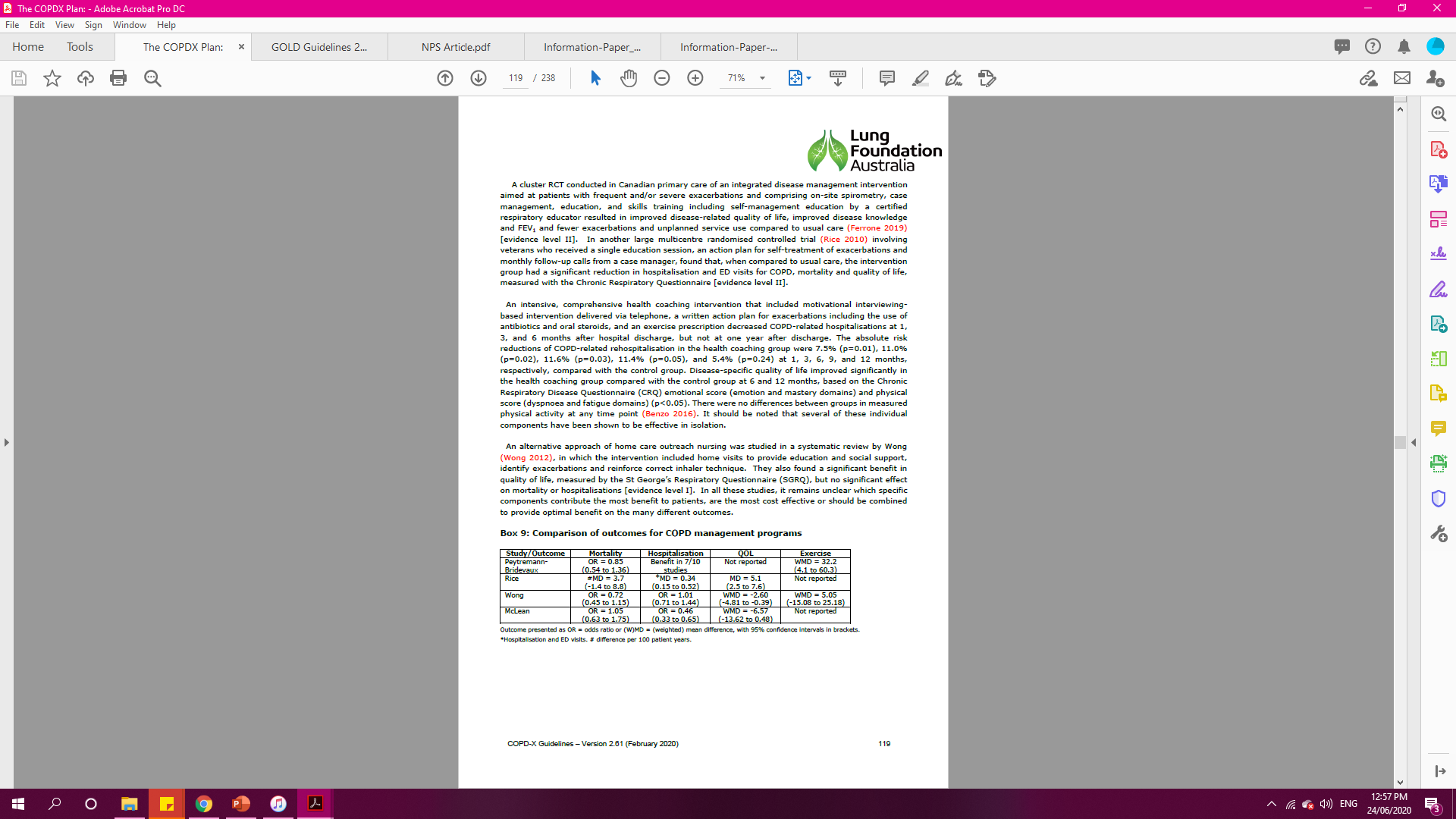 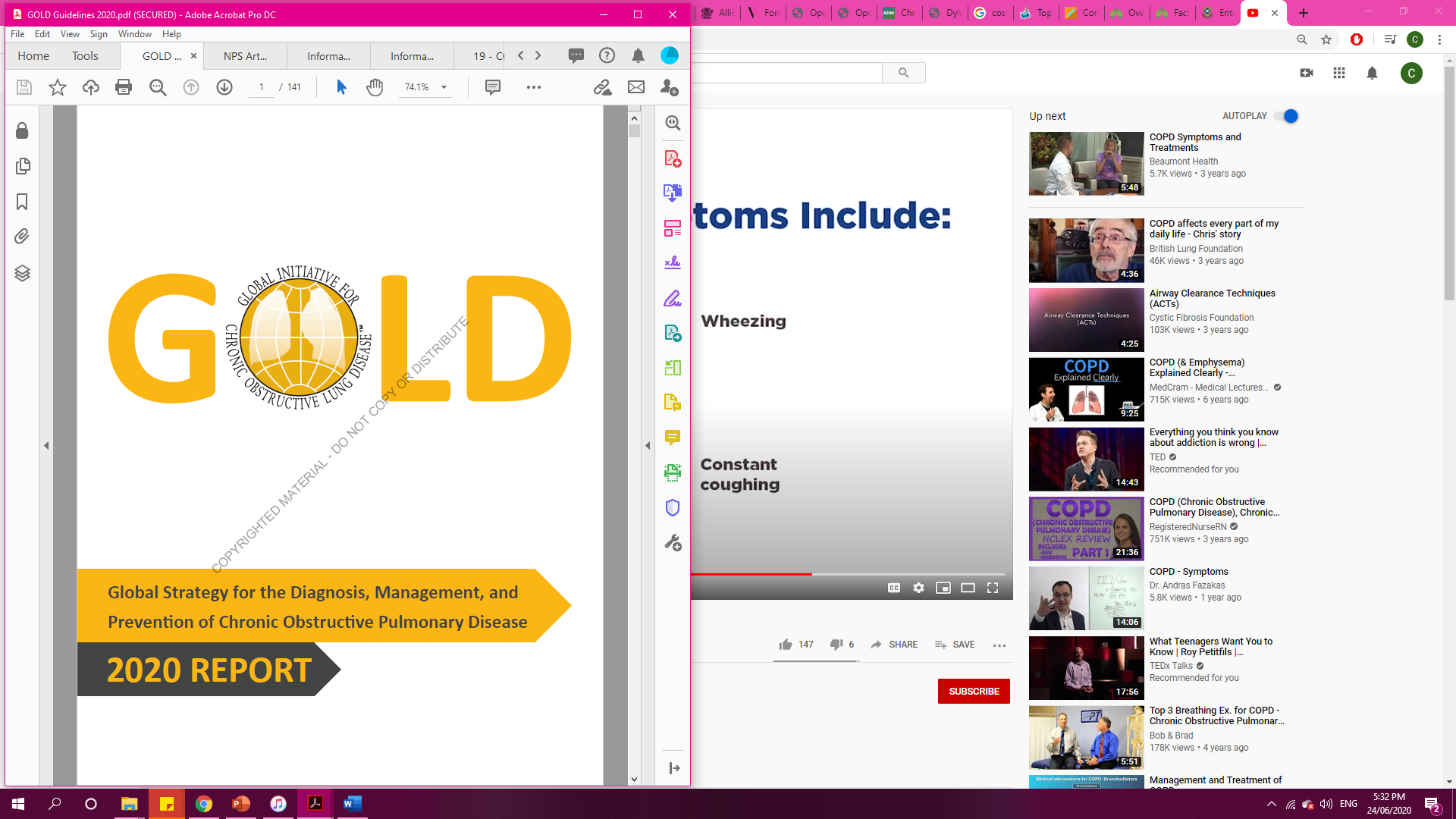 Part 2 – Diagnosis & Treatment
PC3303 – Integrated Therapeutics 3
Cassie Lanskey
Asthma and COPD can co-exist
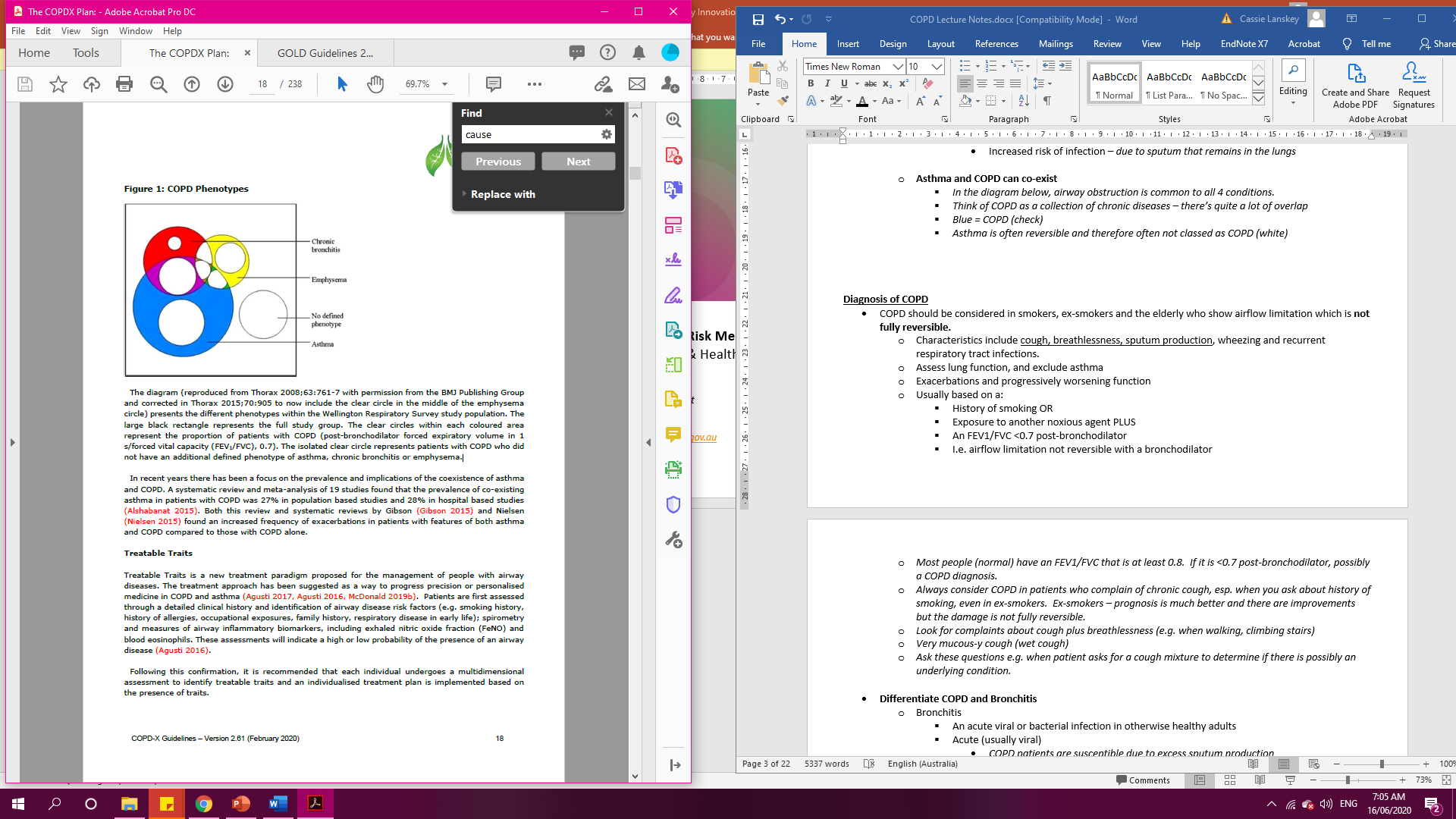 Asthma – airflow limitation is reversible with use of bronchodilator
COPD – airflow limitation is not fully reversible 
 
However, patients can respond to treatment differently  categorisation by ‘phenotype’
Image taken from: Lung Foundation Australia. The COPD-X plan: Australian and New Zealand guidelines for the management of chronic obstructive pulmonary disease. Lung Foundation Australia website.
Diagnosis
Usually based on a:
History of smoking or exposure to another noxious agent PLUS
A FEV1/FVC < 0.7 post-bronchodilator

I.e. airflow limitation not reversible with a bronchodilator
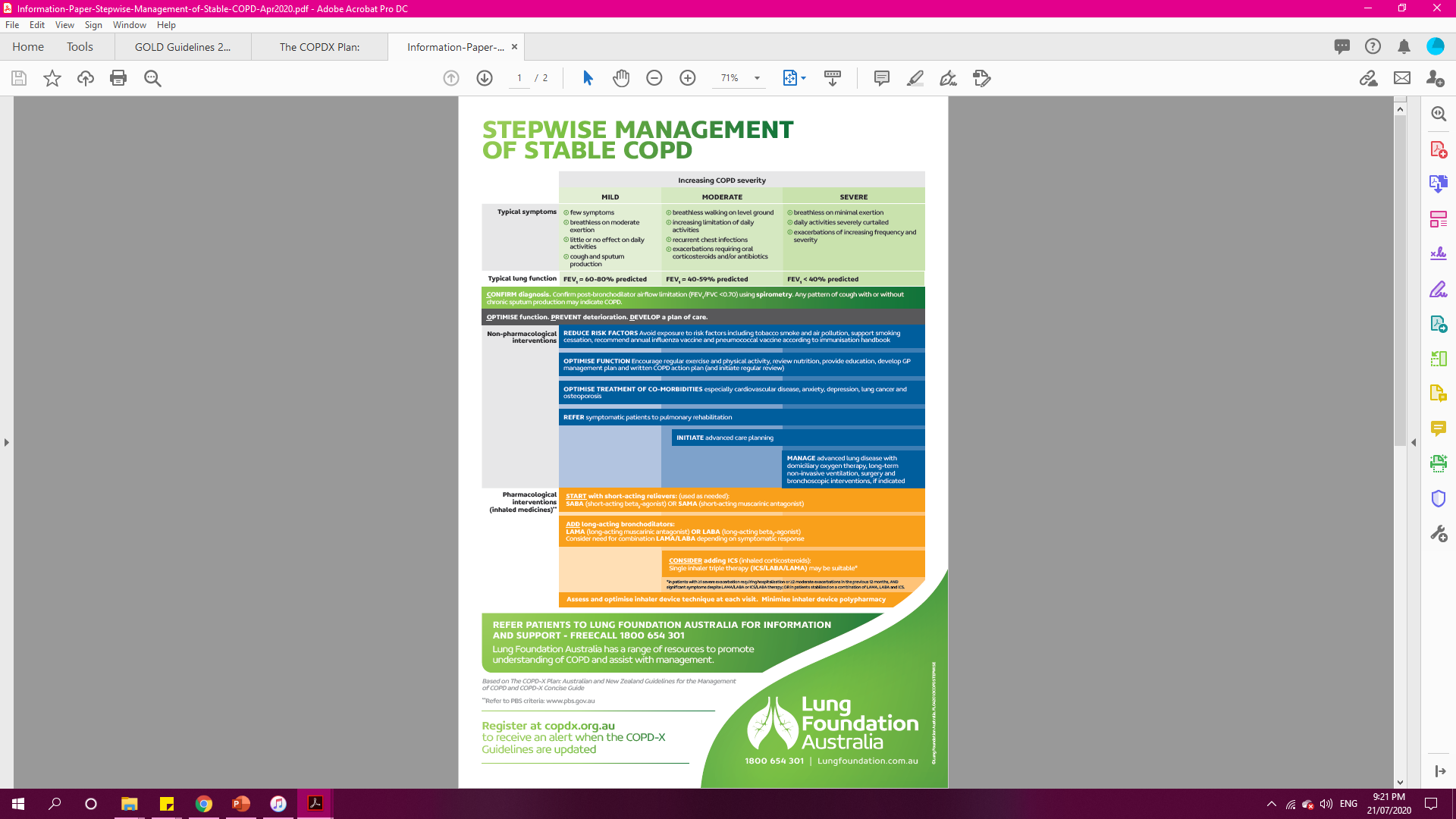 Severity
COPD Assessment Test (CAT)
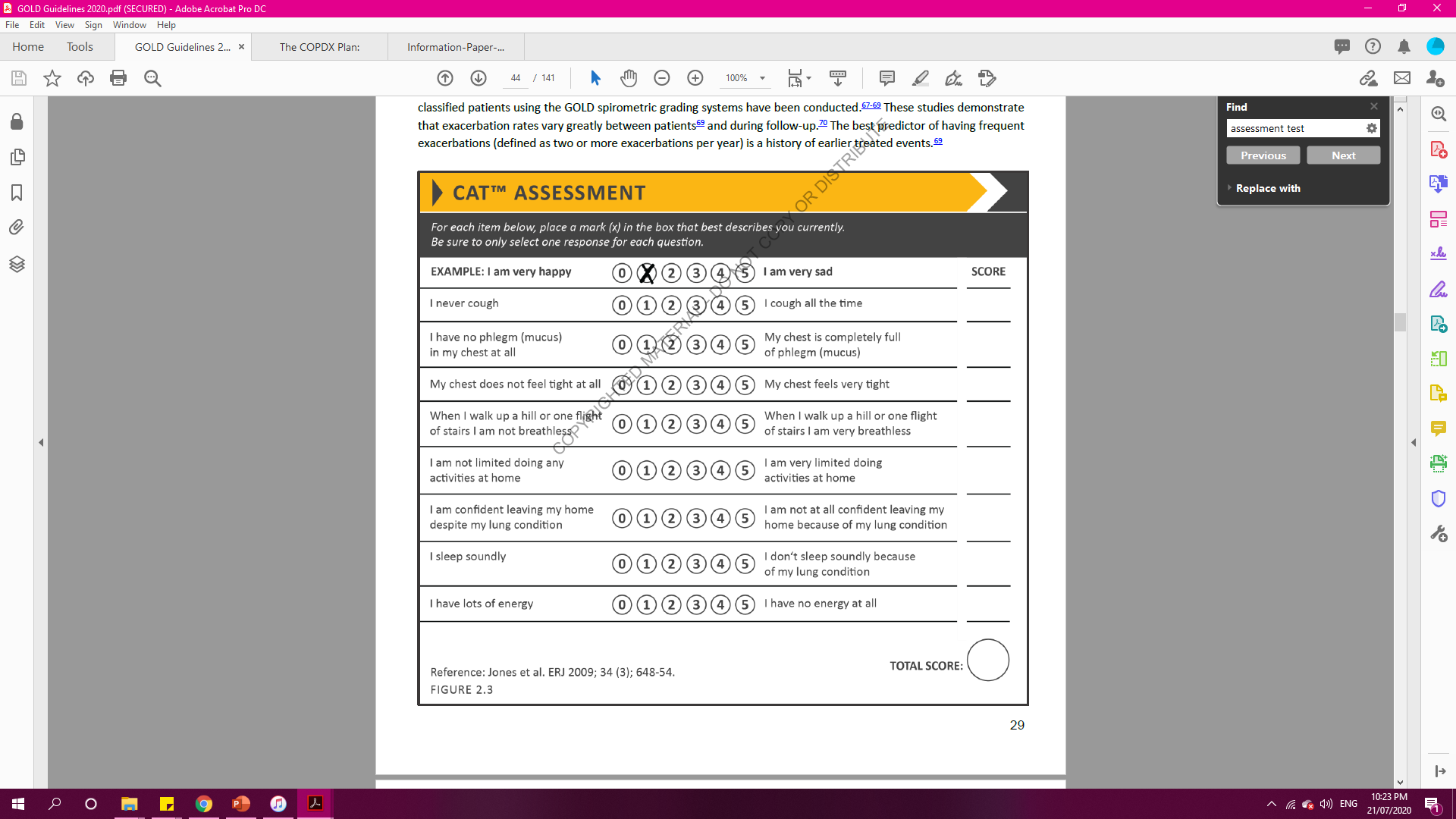 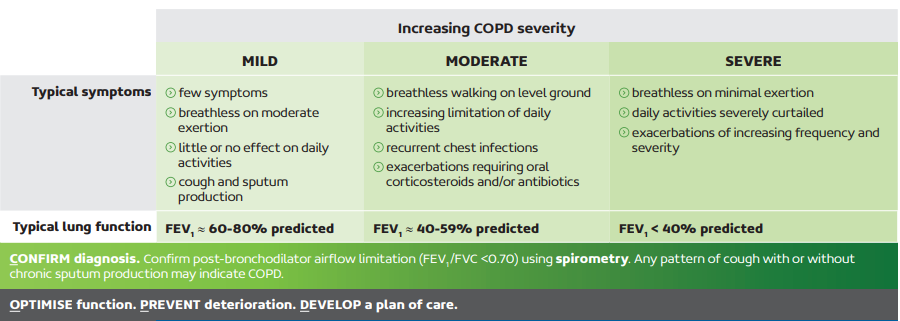 Figure taken from: Global Initiative for Chronic Obstructive Lung Disease, Inc. Global strategy for the diagnosis, management, and prevention of chronic obstructive pulmonary disease. GOLD COPD website. https://goldcopd.org/gold-reports/#.
Figure taken from: Lung Foundation Australia. Stepwise Management of Stable COPD. Lung Foundation Australia website. Updated 2022. Available at https://lungfoundation.com.au/resources/stepwise-management-of-stable-copd/
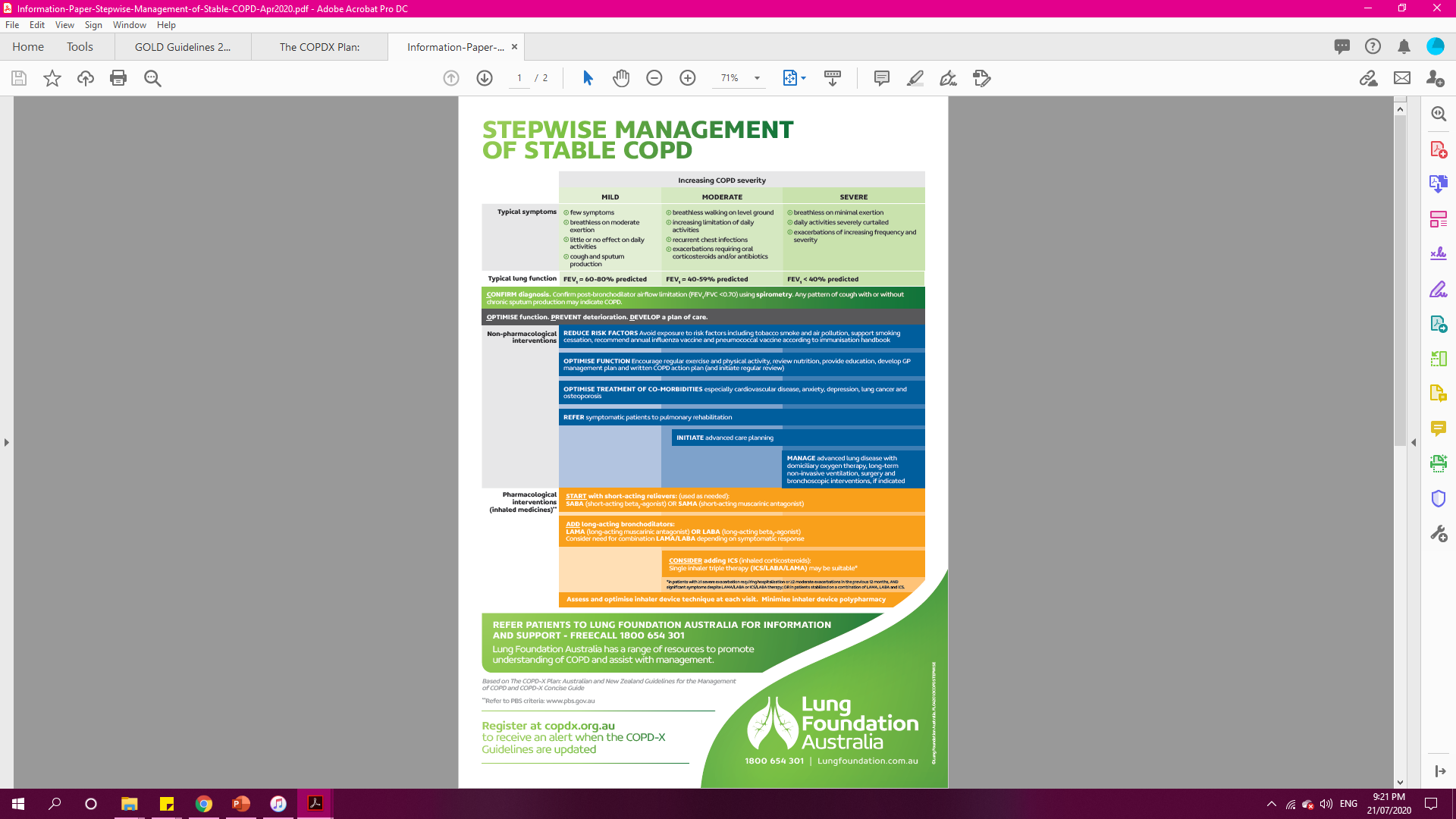 Non-Pharmacological Treatment
Smoking cessation!!
Pulmonary rehabilitation 
Regular exercise
Vaccination 
Influenza 
Pneumococcal
COVID
Etc. 
COPD action plan
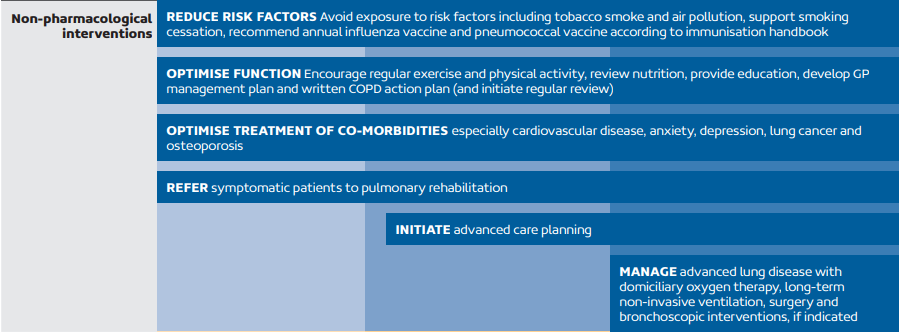 Figure taken from: Lung Foundation Australia. Stepwise Management of Stable COPD. Lung Foundation Australia website. Updated 2022. Available at https://lungfoundation.com.au/resources/stepwise-management-of-stable-copd/
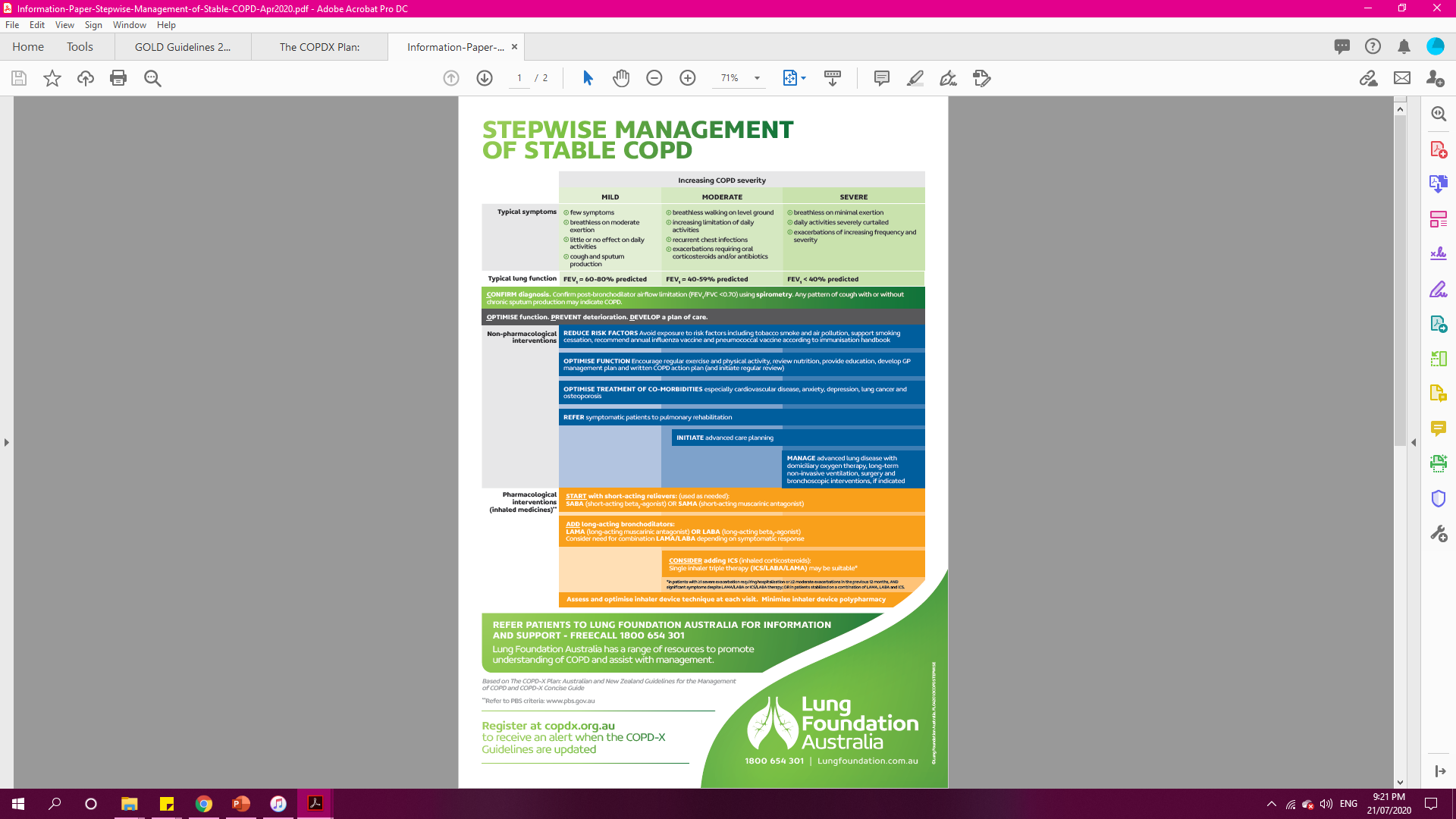 Pharmacological Treatment
Check adherence & inhaler technique
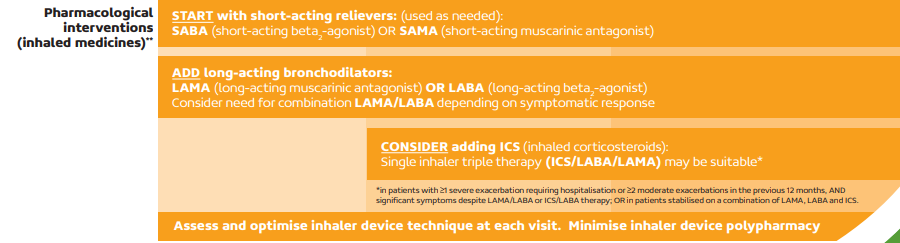 Figure taken from: Lung Foundation Australia. Stepwise Management of Stable COPD. Lung Foundation Australia website. Updated 2022. Available at https://lungfoundation.com.au/resources/stepwise-management-of-stable-copd/
LABAs in COPD
Some are more common in COPD  indacaterol, salmeterol, olodaterol 
Indacaterol – common S/E is post-inhalation cough
Vilanterol (available in in combination with LAMA, ICS or both)
Inhaled Anticholinergics - SAMAs and LAMAs
Acetylcholine is a neurotransmitter of the parasympathetic nervous system  
Acetylcholine induces bronchoconstriction and increased secretions when it acts on muscarinic receptors in the airways
Inhaled Anticholinergics - SAMAs and LAMAs
Adverse effects
Dry mouth, throat irritation 
Dry eyes
Urinary retention 
Constipation

Counselling 
Avoid contact with your eyes, close your eyes or wear eye protection during nebulisation (e.g. of ipratropium)
Do not use LAMAs for immediate relief of symptoms 
Onset of action is too long
Avoid using a SAMA (i.e. ipratropium) with a LAMA
Inhaled Corticosteroids in COPD
Added to LABA/LAMA combination
Indicated for moderate to severe COPD, especially if there are recurrent exacerbations
Benefits
Reduced exacerbations
Improved QoL
Adverse effects
Pneumonia

Triple inhaler therapy:
Trelegy® - Fluticasone + Umeclidinium + Vilanterol
Breztri® - Budesonide + Glycopyrronium + Formoterol
Trimbow® - Beclometasone + Glycopyrronium + Formoterol
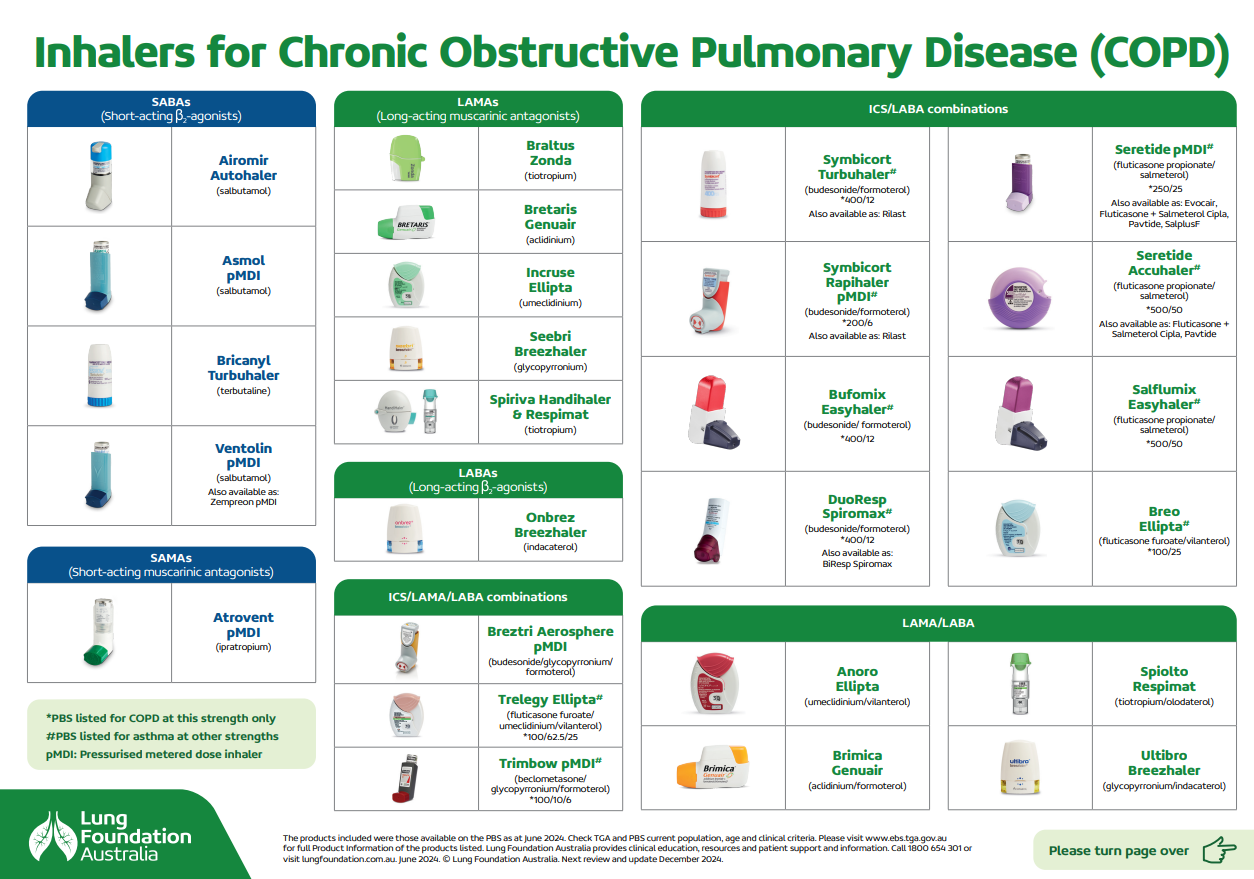 Theophylline
No longer recommended for treatment of COPD in Australia
Evidence pre-dates current standard of care 

Class: Methylxanthine 

MOA: 
Causes bronchial smooth muscle relaxation
Pulmonary vasodilator
CNS stimulation
Theophylline (Nuelin® SR)
Adverse effects
Hypotension
Tachycardia 
Palpitations
Headache 
Insomnia 
Tremor
 
Narrow therapeutic index
Trough level 10-20mg/L
Interactions!!
Drugs 
Tobacco smoking
 

Your COPD patient tries to quit smoking after having been taking theophylline 200mg BD for 3 months. What will happen to their theophylline level??
COPD Exacerbations
Acute onset 

Beyond normal day-to-day variations
Increasing dyspnoea, tachypnoea, cough frequency, sputum production
Right heart failure  observable ankle oedema 

Following a hospitalisation for COPD, the 12-month mortality rate is ~25%. 
 
May be triggered by infection (viral or bacterial) or non-infective causes (e.g. pollutants, stressors, heart failure, etc.)
COPD Exacerbations
SABAs and SAMAs
Higher doses 
Salbutamol - 100microg MDI x 4-8 puffs via spacer PRN 
Salbutamol - 2.5-5mg via nebuliser PRN
Ipratropium – 21microg MDI x 4 puffs via spacer Prn 
Ipratropium – 500microg via nebuliser PRN 

Corticosteroids
Oral prednisolone – 30-50mg mane for 5 days then stop

Antibiotics 
Only indicated if the patient has all 3 of:
Acute increase in dyspnoea, increased sputum volume, and purulent sputum 
+/- fever
Use amoxicillin or doxycycline 
Avoid amoxicillin with clavulanic acid (= unnecessary broader spectrum treatment)
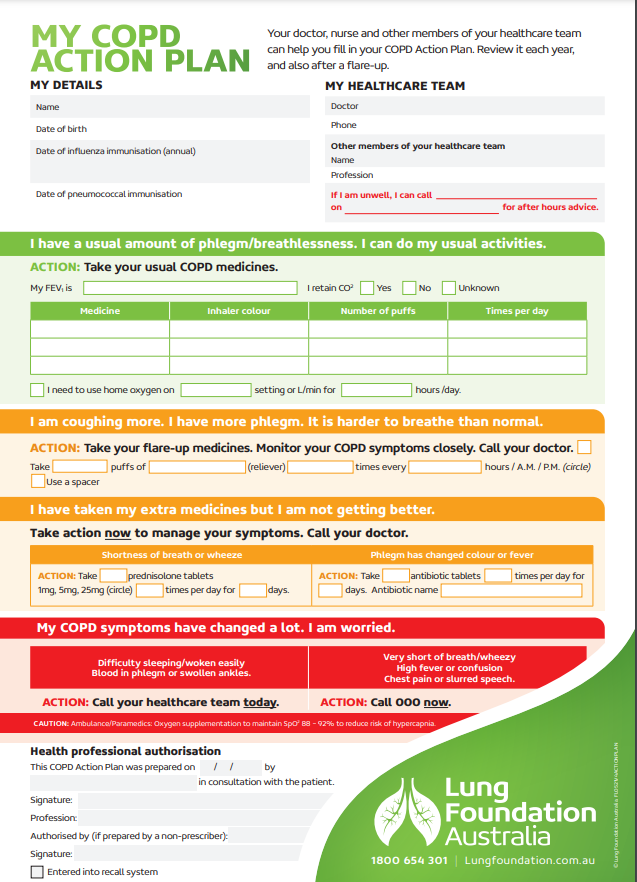 Summary: COPD-X
Confirm diagnosis
Optimise function
Prevent deterioration
Develop a plan of care
Manage exacerbations
COPD Action Plan taken from: Lung Foundation Australia. Resources. Lung Foundation Australia website. Updated 2021. Available at https://lungfoundation.com.au/resources/copd-action-plan/
Activity 2
Assign MOA and place-in-therapy
Salbutamol
Ciclesonide
Formoterol
Tiotropium
Aclidinium
Budesonide
Terbutaline
Umeclidinium
Beclometasone
Vilanterol
Fluticasone
Glycopyrronium
Indacaterol
Ipratropium
Salmeterol
Theophylline
Olodaterol
Activity 3
Personal Reflection – Mrs X (Part 1)
 
Newly diagnosed with COPD
Anxious +++
Presents you with a new script 
 
Have you seen a patient like Mrs X?
How do you engage with Mrs X to develop rapport?
References
Lung Foundation Australia. COPD Overview. Lung Foundation Australia website. https://lungfoundation.com.au/health-professionals/conditions/copd/overview. Updated 2023. 
Global Initiative for Chronic Obstructive Lung Disease, Inc. Global strategy for the diagnosis, management, and prevention of chronic obstructive pulmonary disease. GOLD COPD website. https://goldcopd.org/.  Updated 2024. 
Chronic Obstructive Pulmonary Disease (COPD). In: eTG complete (Respiratory). Therapeutic Guidelines. Updated May 2022. 
National Heart, Lung, and Blood Institute (NHLBI). The Basics of Chronic Obstructive Pulmonary Disease (COPD). NHLBI website. Updated June 2018. 
Australian Government. Chronic obstructive pulmonary disease (COPD). Australian Institute of Health and Welfare website. https://www.aihw.gov.au/reports/chronic-respiratory-conditions/copd/contents/deaths. Updated August 25, 2020.